Предмет «Человек и мир»2 класс
Подготовила:
Златковская Н.Е.
«Лекарство, что стоит тысячу монет, растёт у самого плетня.»Китайская пословица
«Узнай меня»
«Узнай меня»
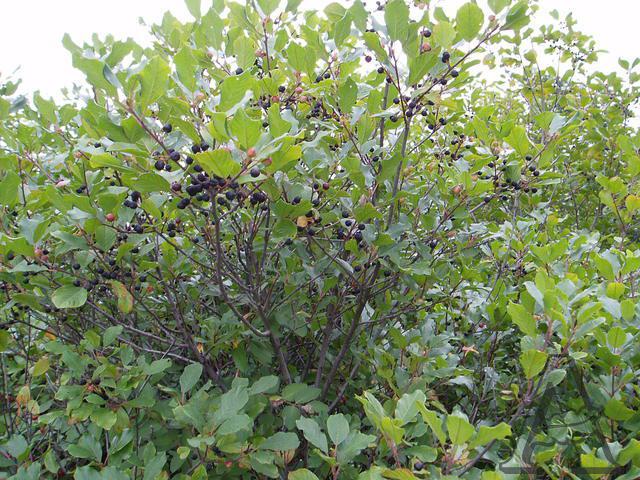 «Узнай меня»
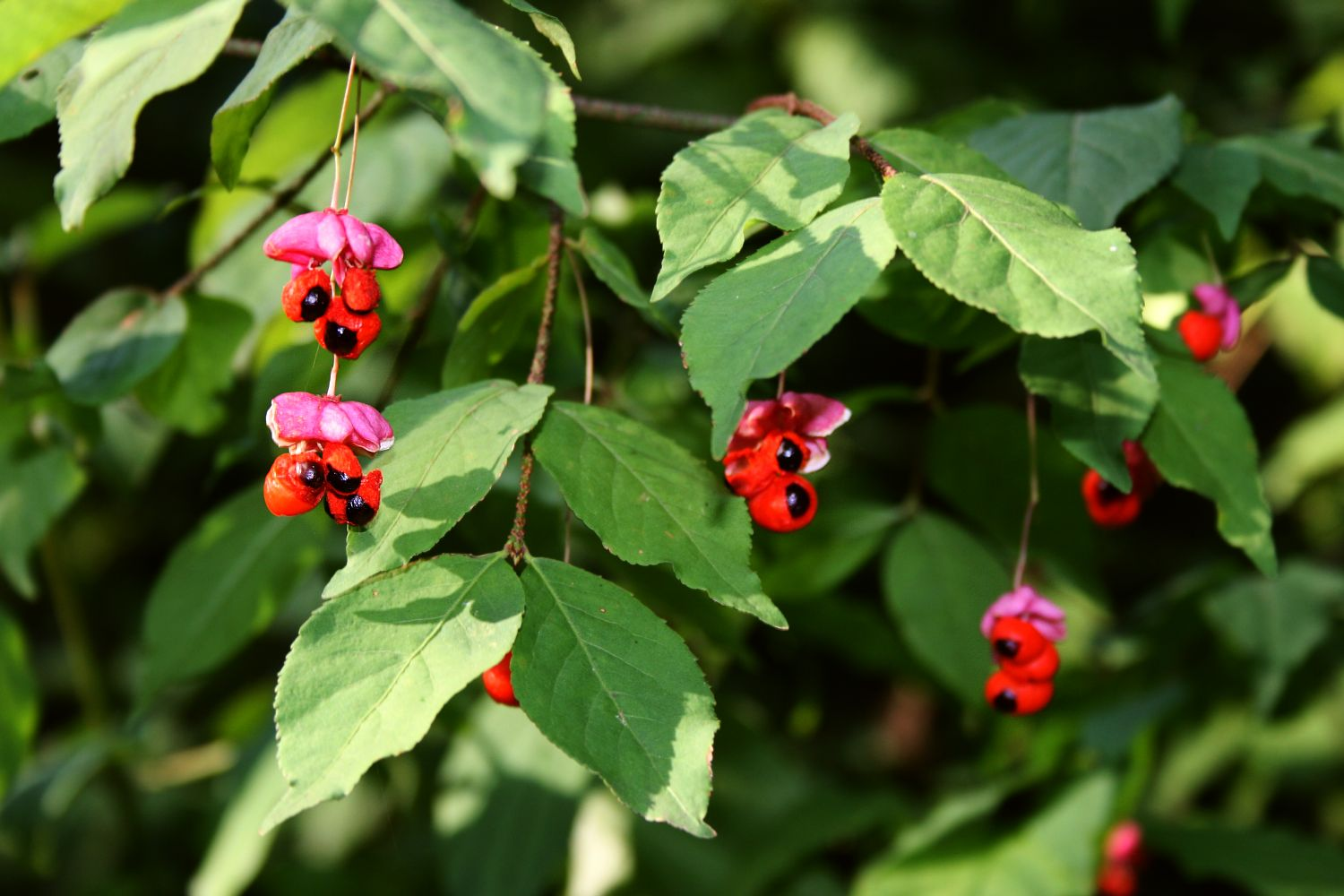 «Узнай меня»
«Узнай меня»
«Узнай меня»
«Узнай меня»
Ромашка
Орешник (Лещина)
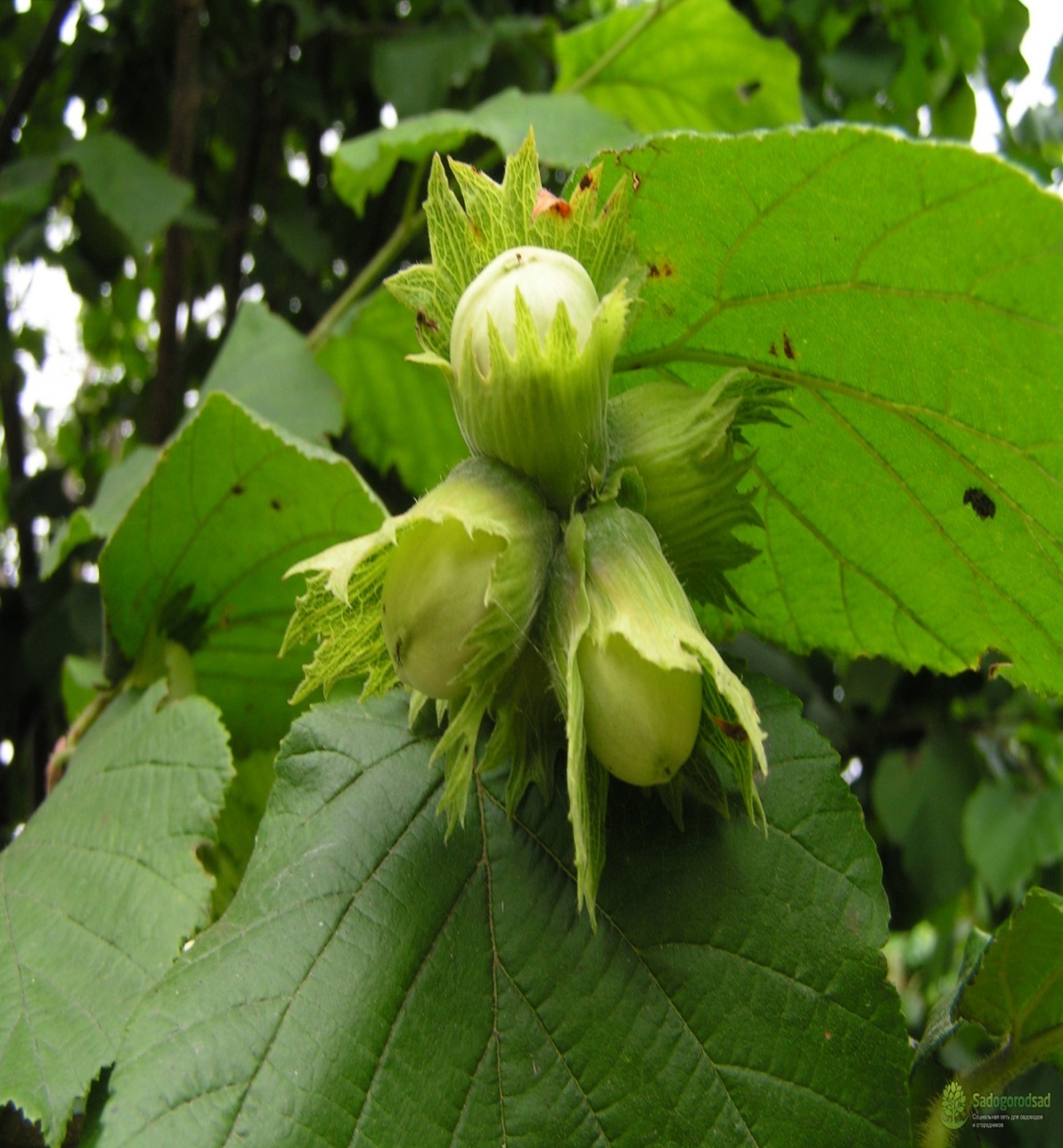 Ель
ТЕМА
Лекарственные растения Беларуси
УЗНАЕМ  …

БУДЕМ УЧИТЬСЯ…
Использование лекарственных растений
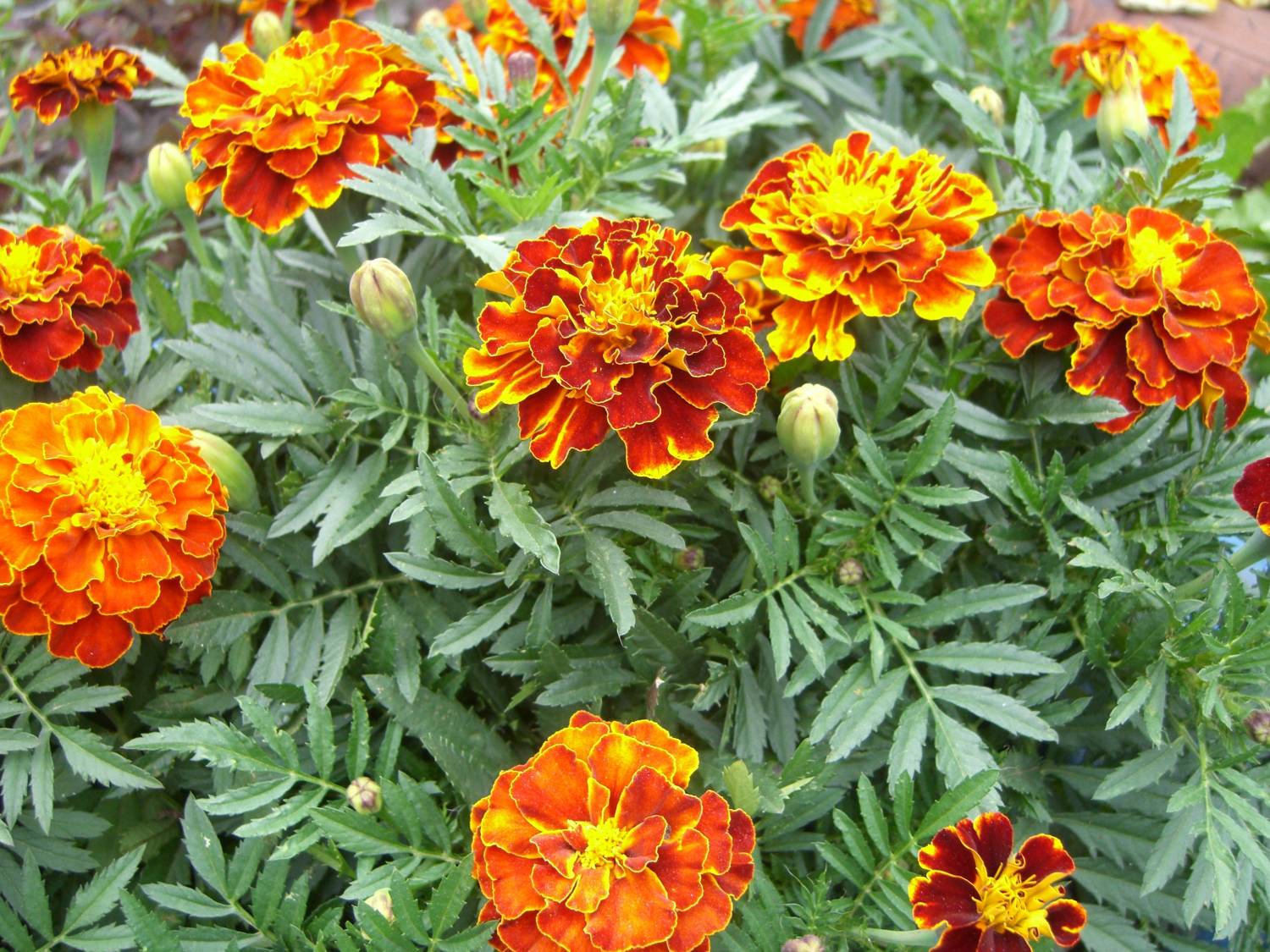 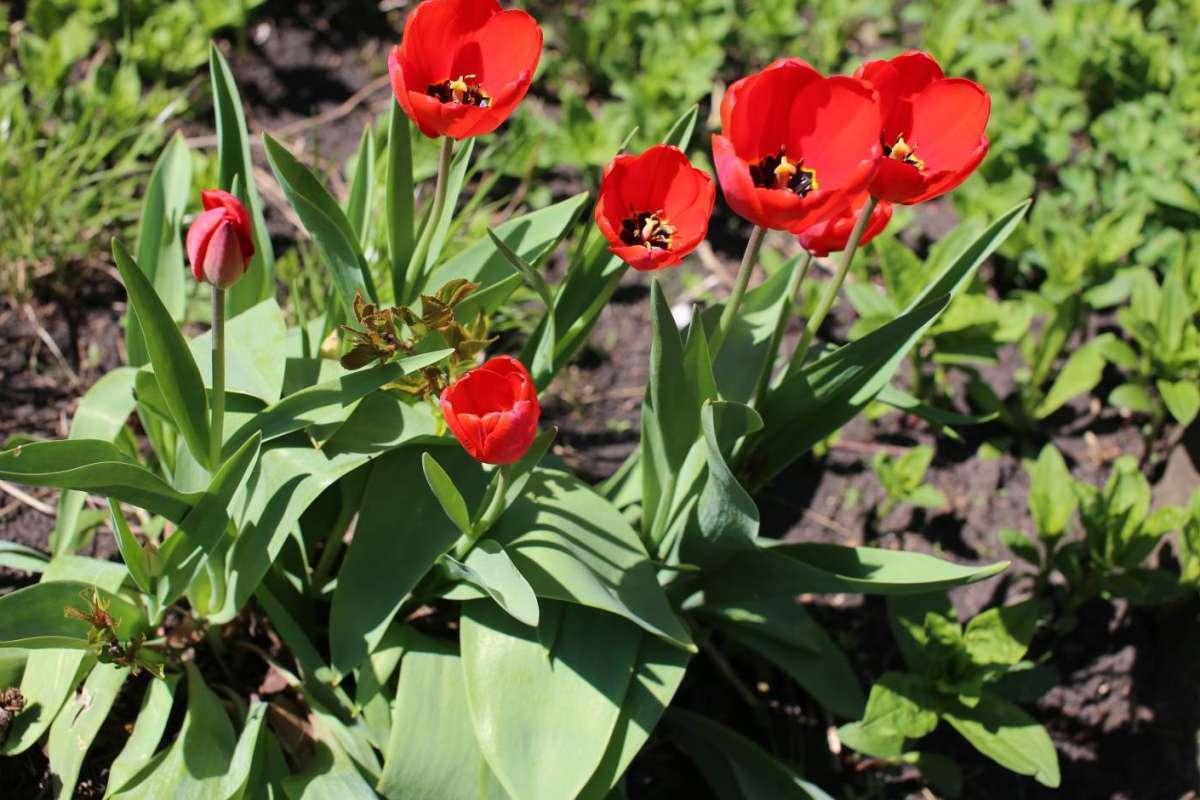 Если я сорву цветок,
    Если ты сорвёшь цветок,
Если мы сорвём цветы.
Не останется, увы,
В мире больше красоты!
Правила сбора лекарственных растений
Собирать лекарственные растения надо в солнечную  сухую погоду.
Нельзя срывать все растения.
Нельзя собирать лекарственные растения возле шоссейных дорог, промышленных предприятий.
При сборе трав особенно надо быть осторожным людям с аллергией!
Тест «Проверьте себя»
+
 -
 +
 -
Задания в рабочей тетради
б) Подорожник. 
     Липа     

         

Малина   


Подорожник   
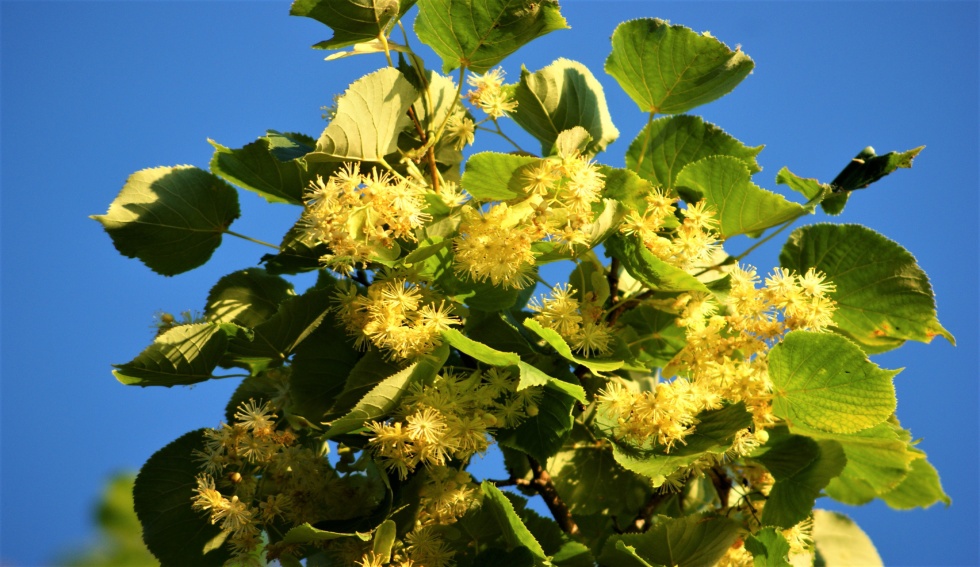 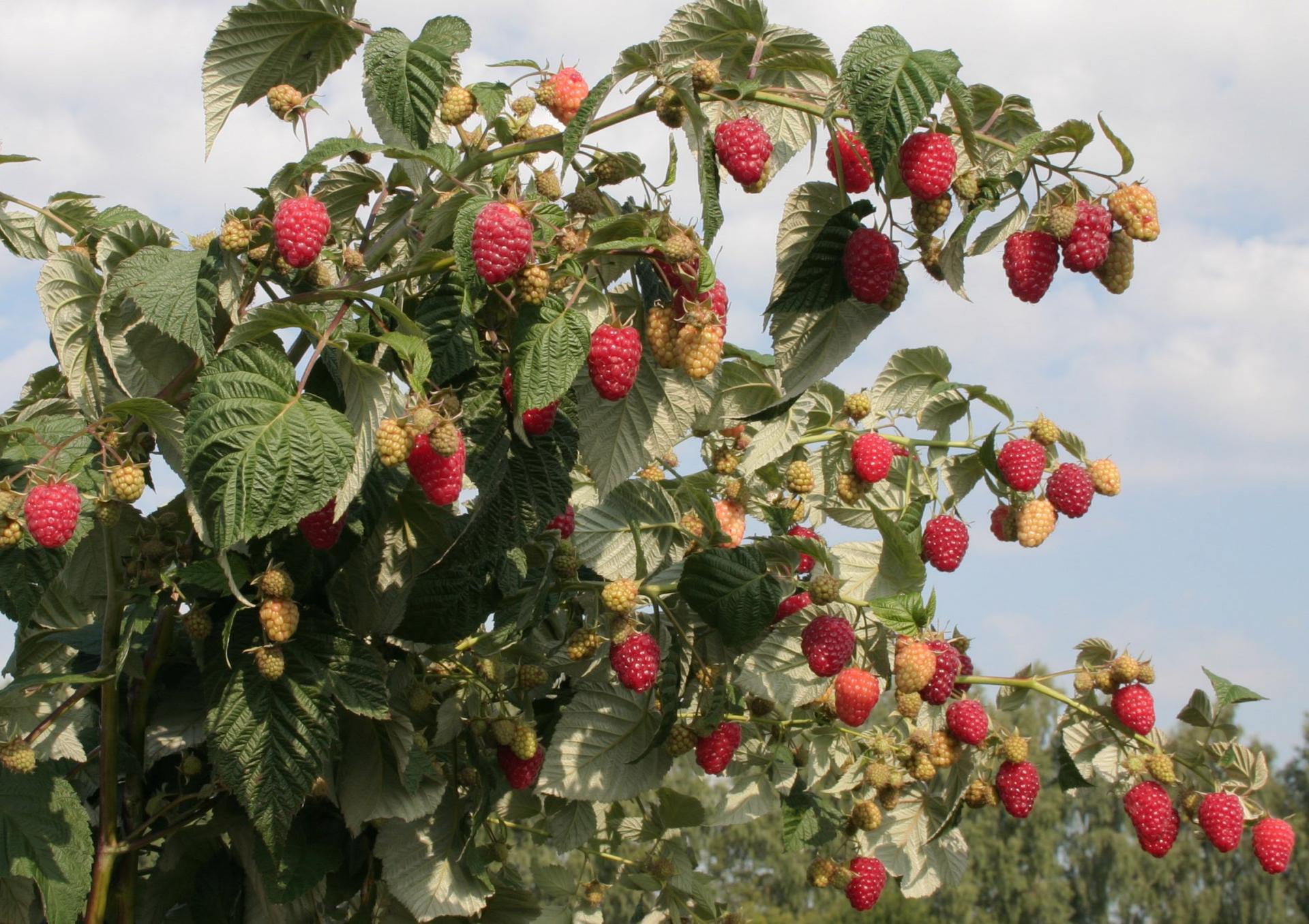 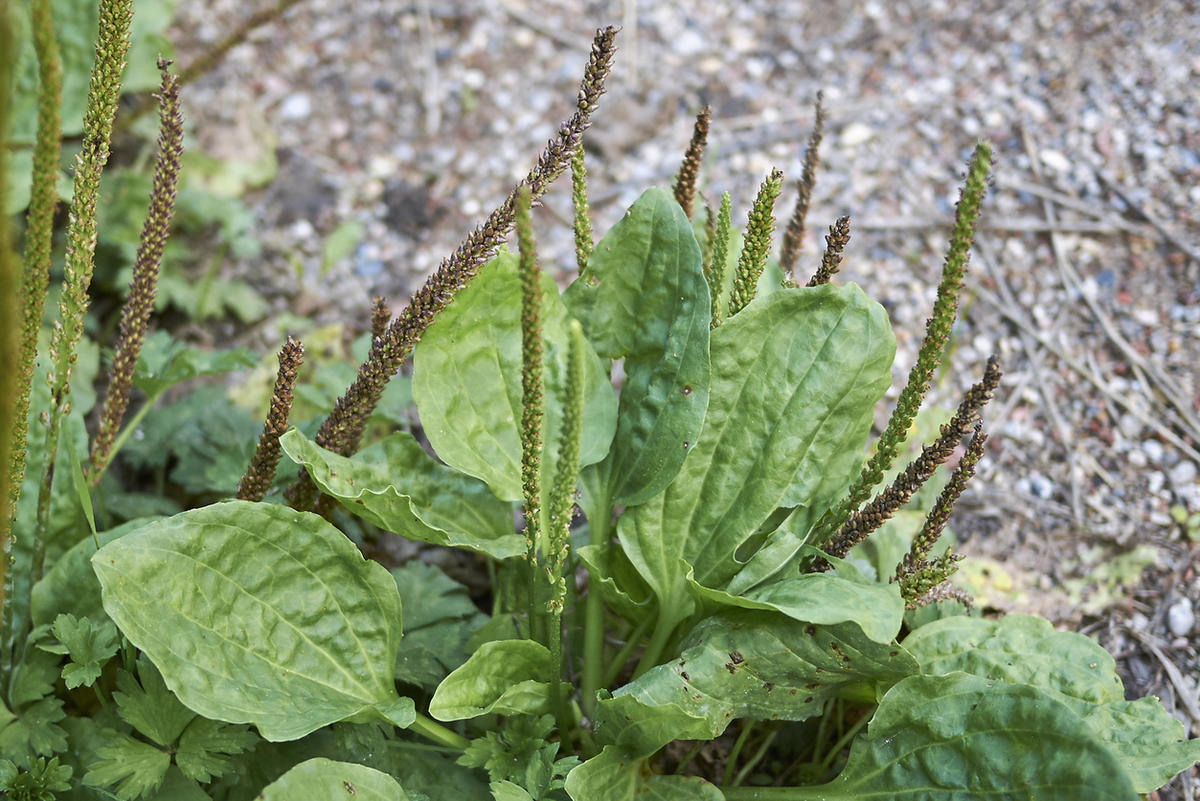 Домашнее задание
Прочитать текст на с. 51-53 учебника.
Подготовить сообщение об одном растении ( от имени самого растения) по плану.
ПЛАН
1.Меня зовут…
2. Мой портрет…
3. Я помогу вам, если…
Дополните предложение
Растения, которые используются для лечения, называются   …    .
Для лечения можно использовать такие часть растений, как … , … , … ,… .
Собирая лекарственные растения, относитесь к ним  … , чтобы они продолжали дарить  здоровую жизнь нашим потомкам.
Продолжи предложения
У - У меня получилось…
Р - Работал с удовольствием…
О – Очень понравилось…
К – Казалось сложным…
Витаминный чай
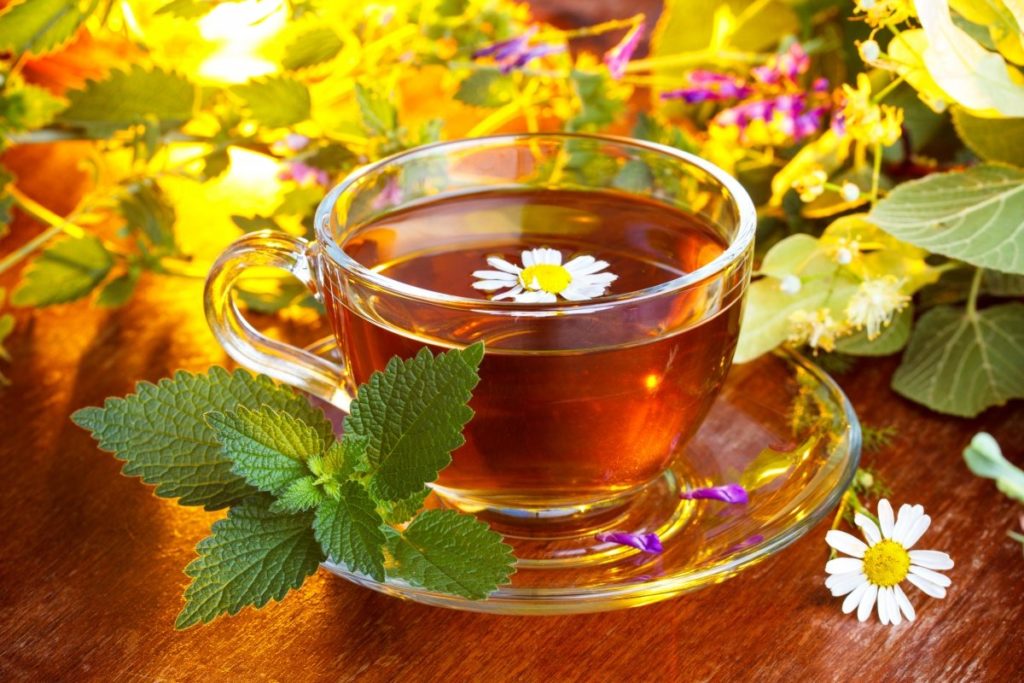 Высушенный лист смородины, ежевики, плоды шиповника, рябины, боярышника измельчить, смешать и заваривать вместо чая.
Пейте такой чай для укрепления организма и повышения иммунитета.
СПАСИБО ЗА ВНИМАНИЕ!